Estructura Organizacional IDEP Resolución CD 07 de 2022
Consejo Directivo
Dirección General
Oficina Jurídica
Oficina de Control Interno
Oficina de Control Disciplinario Interno
Oficina Asesora de Planeación
Subdirección General Académica
Subdirección General Administrativa y Financiera
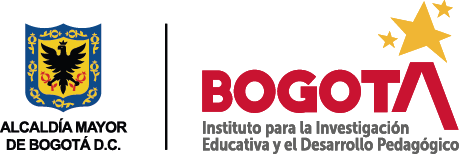